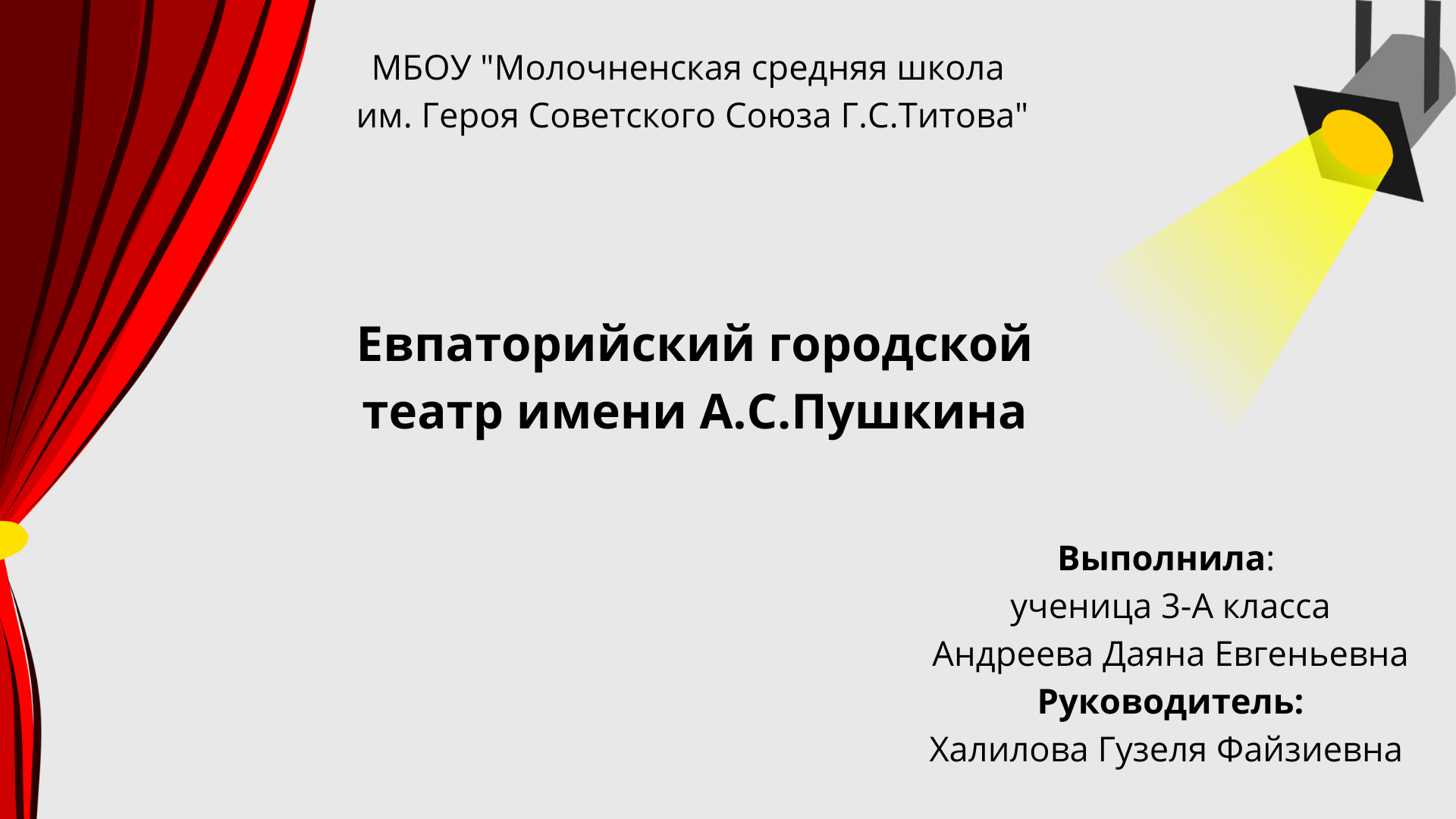 Проект на тему: Евпаторийский городской театр имени А.С.Пушкина
Присутствуя с родителями на спектакле «Щелкунчик» я была впечатлена выступлением и игрой актеров. Поэтому решила, что должна всем рассказать о Евпаторийском городском театре им.А.С.Пушкина. Цель: изучить историю Пушкинского театра и рассказать своим сверстникамЗадачи: -изучить историю театра;-рассказать о театральном искусстве;-напомнить о поведении в театре.
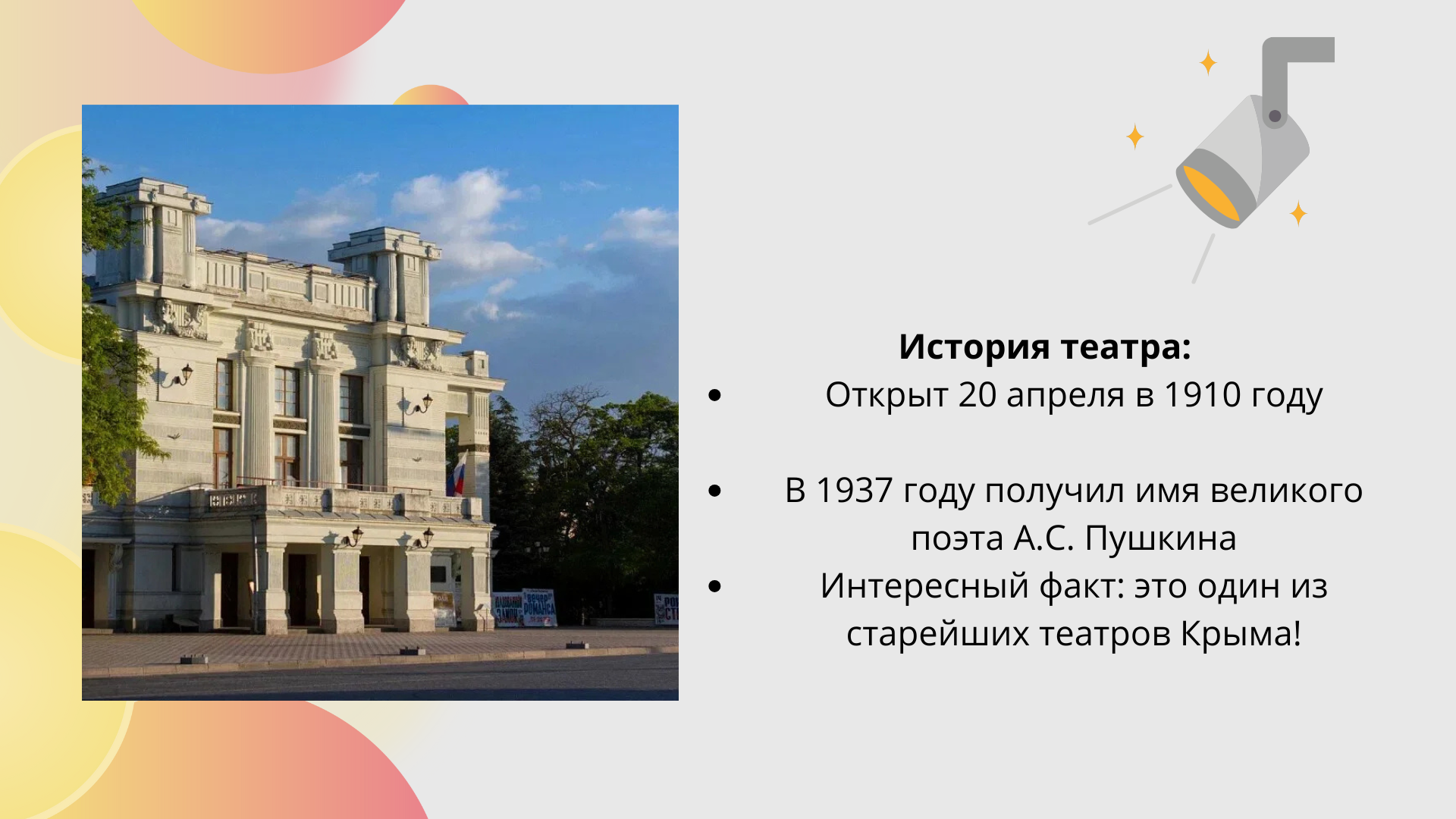 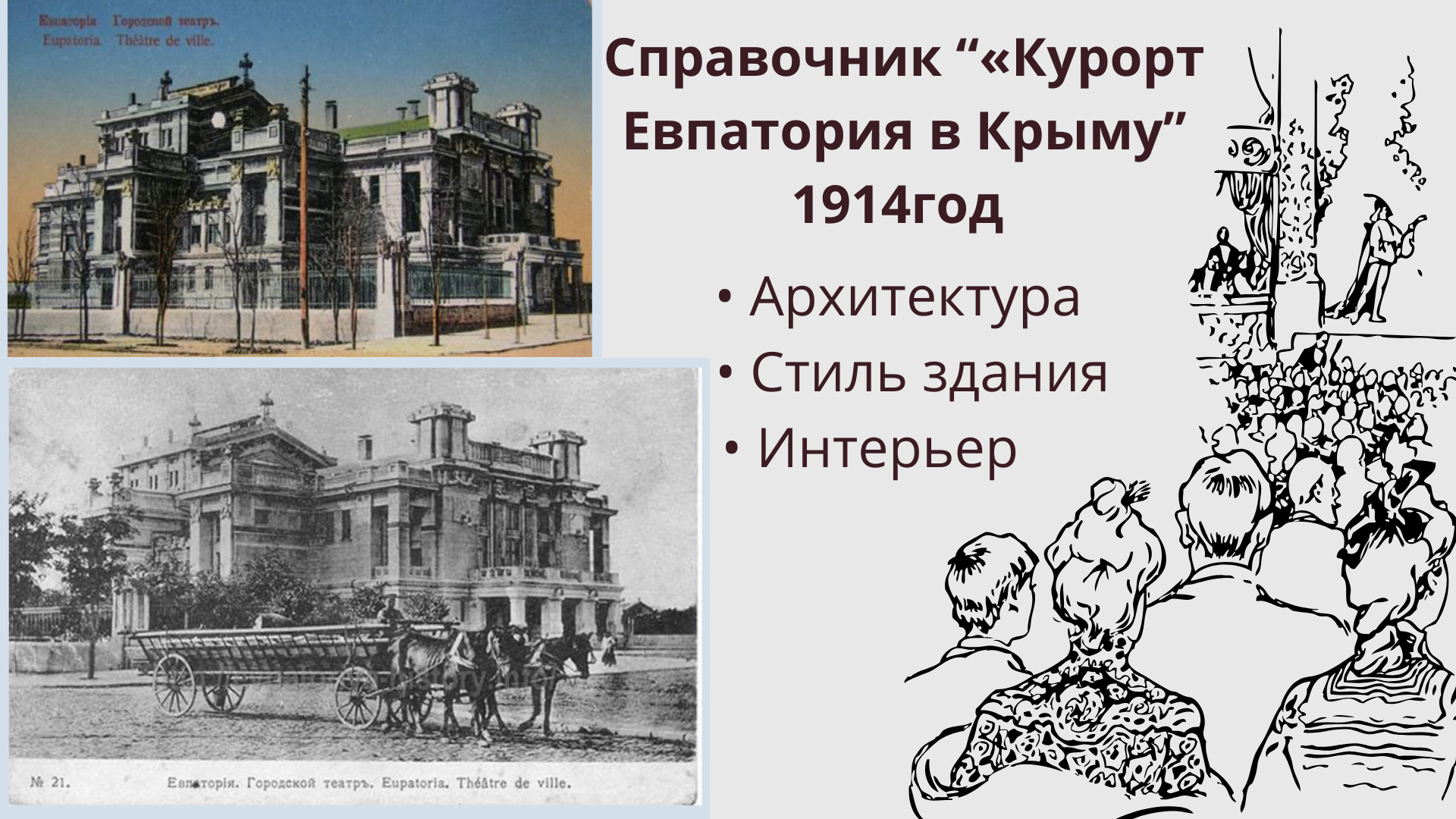 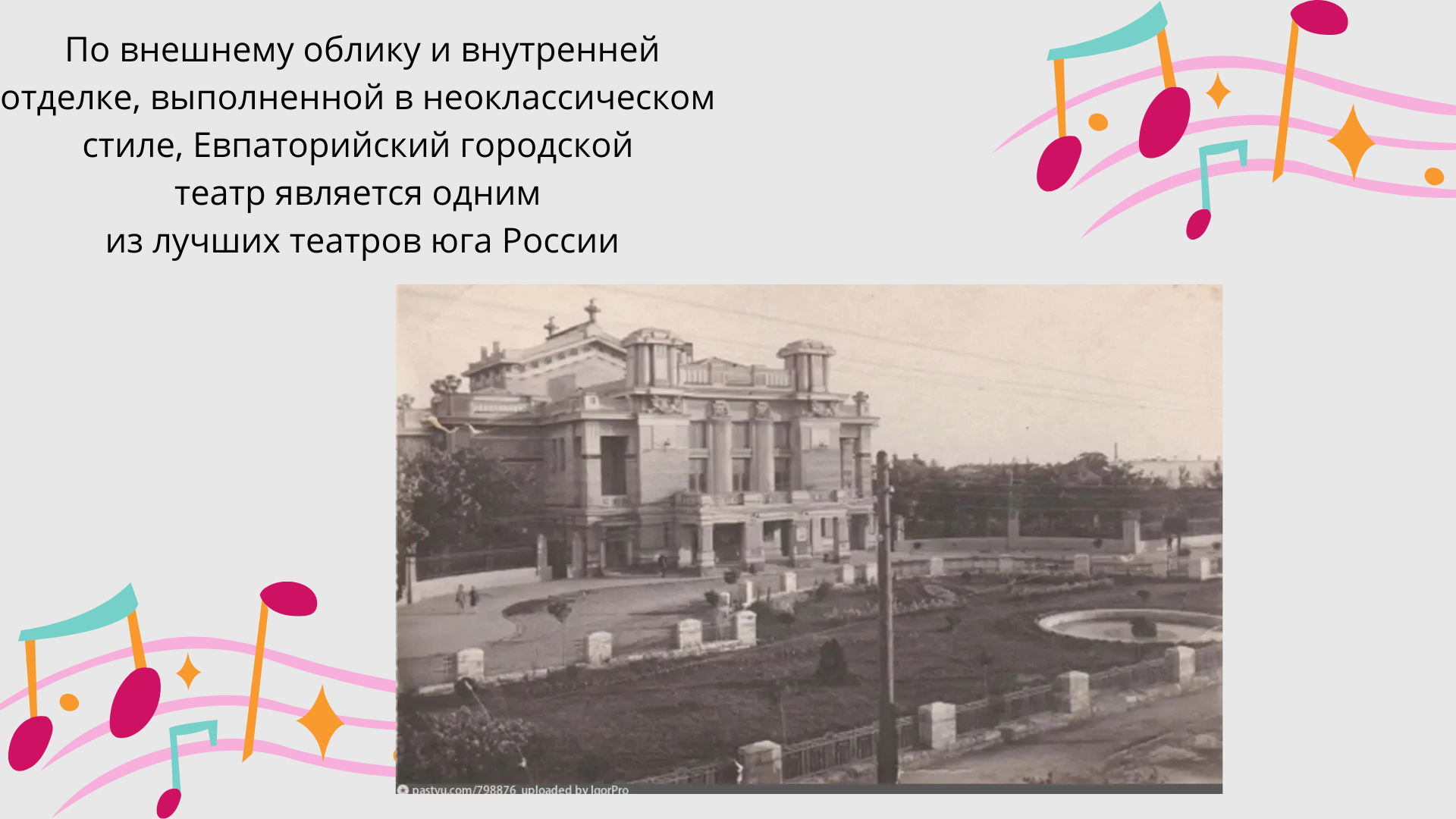 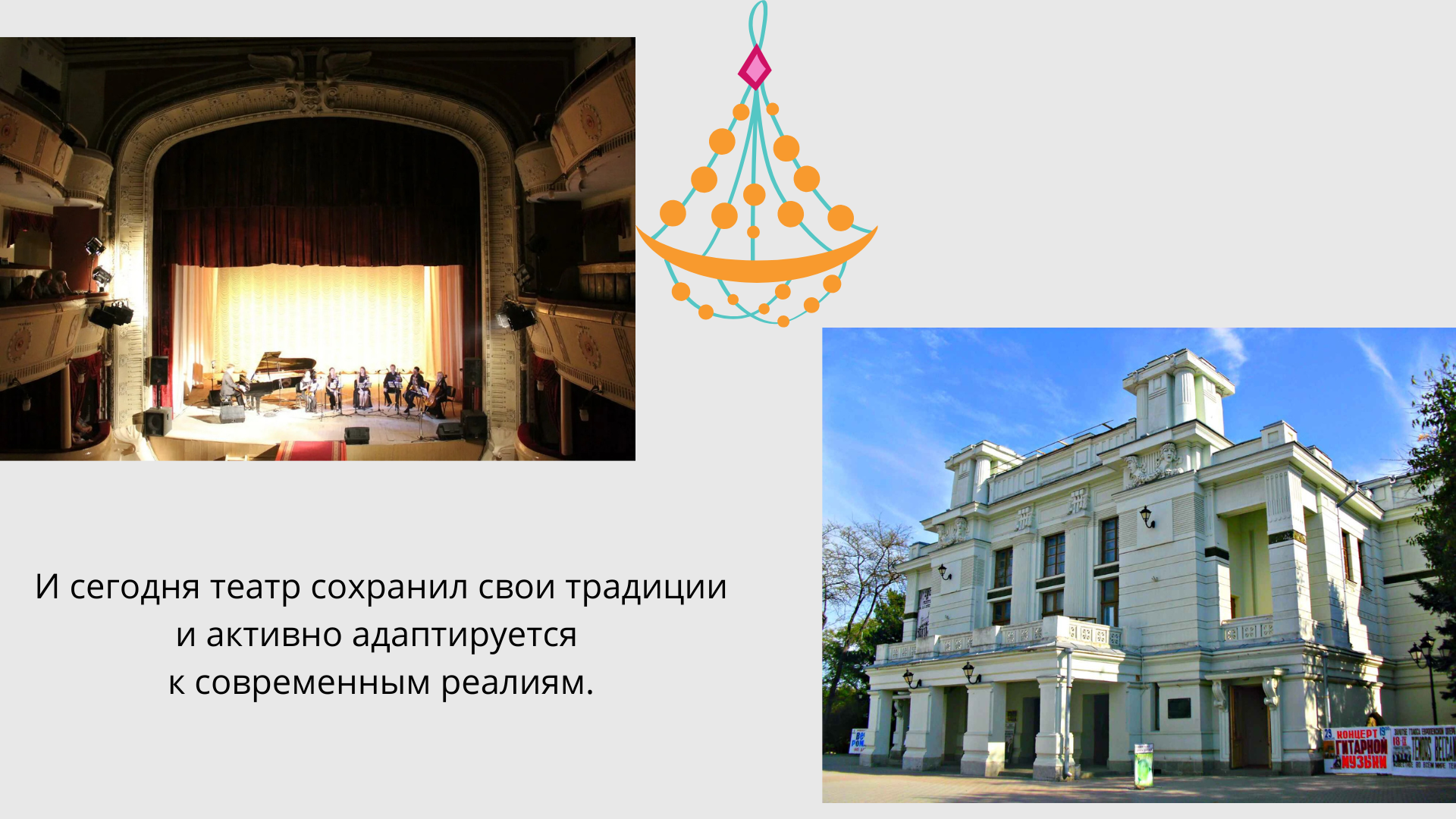 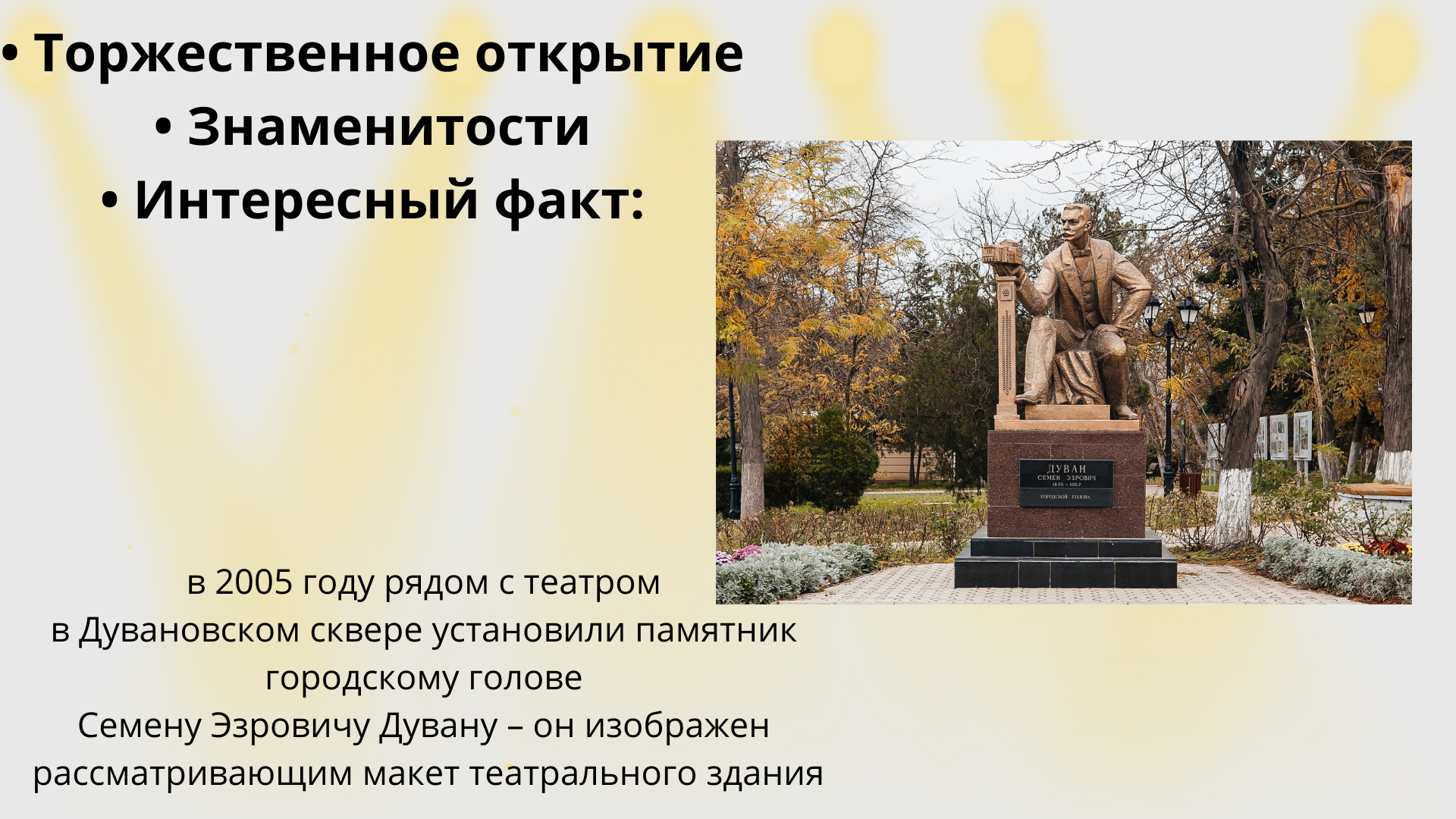 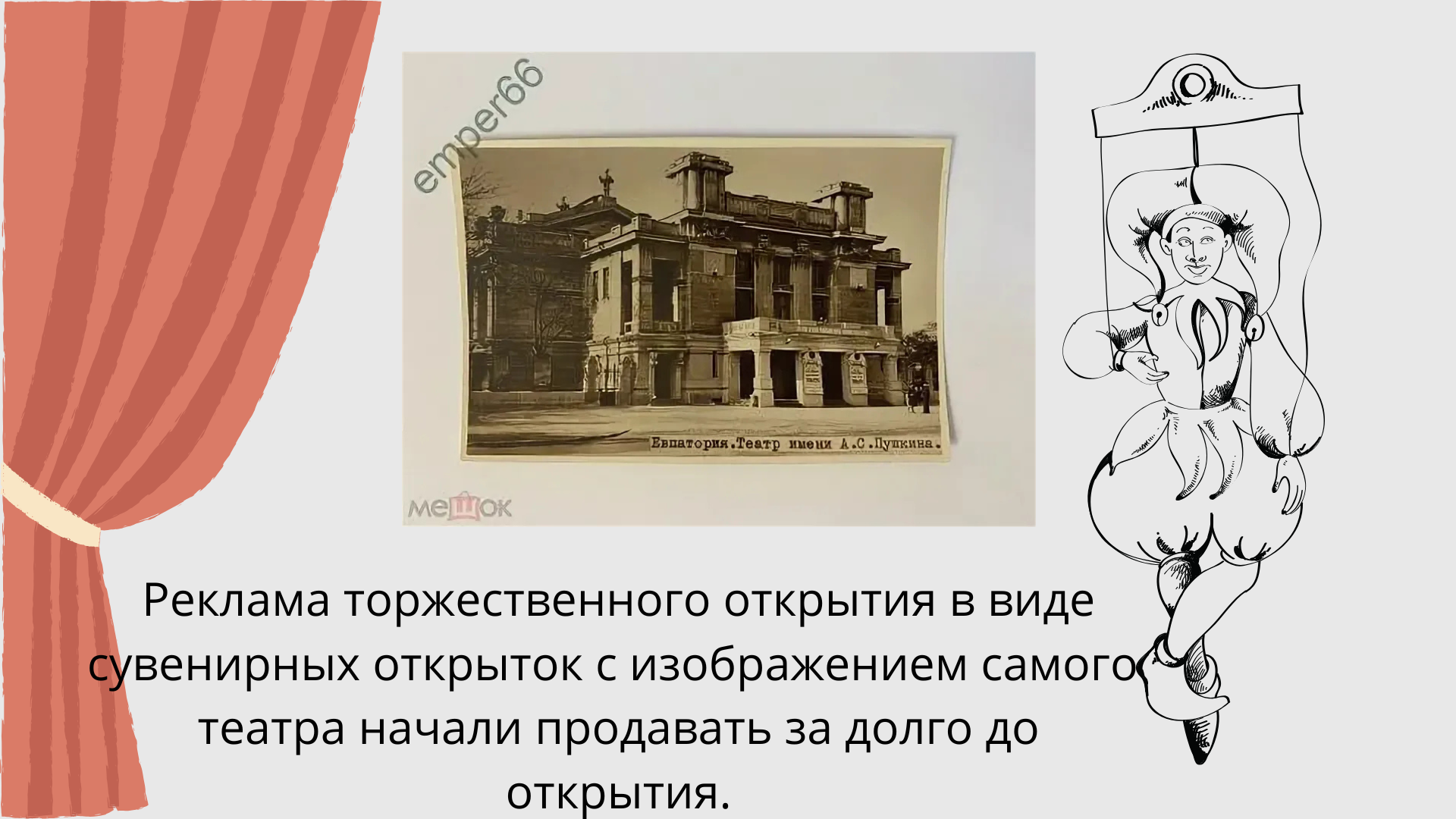 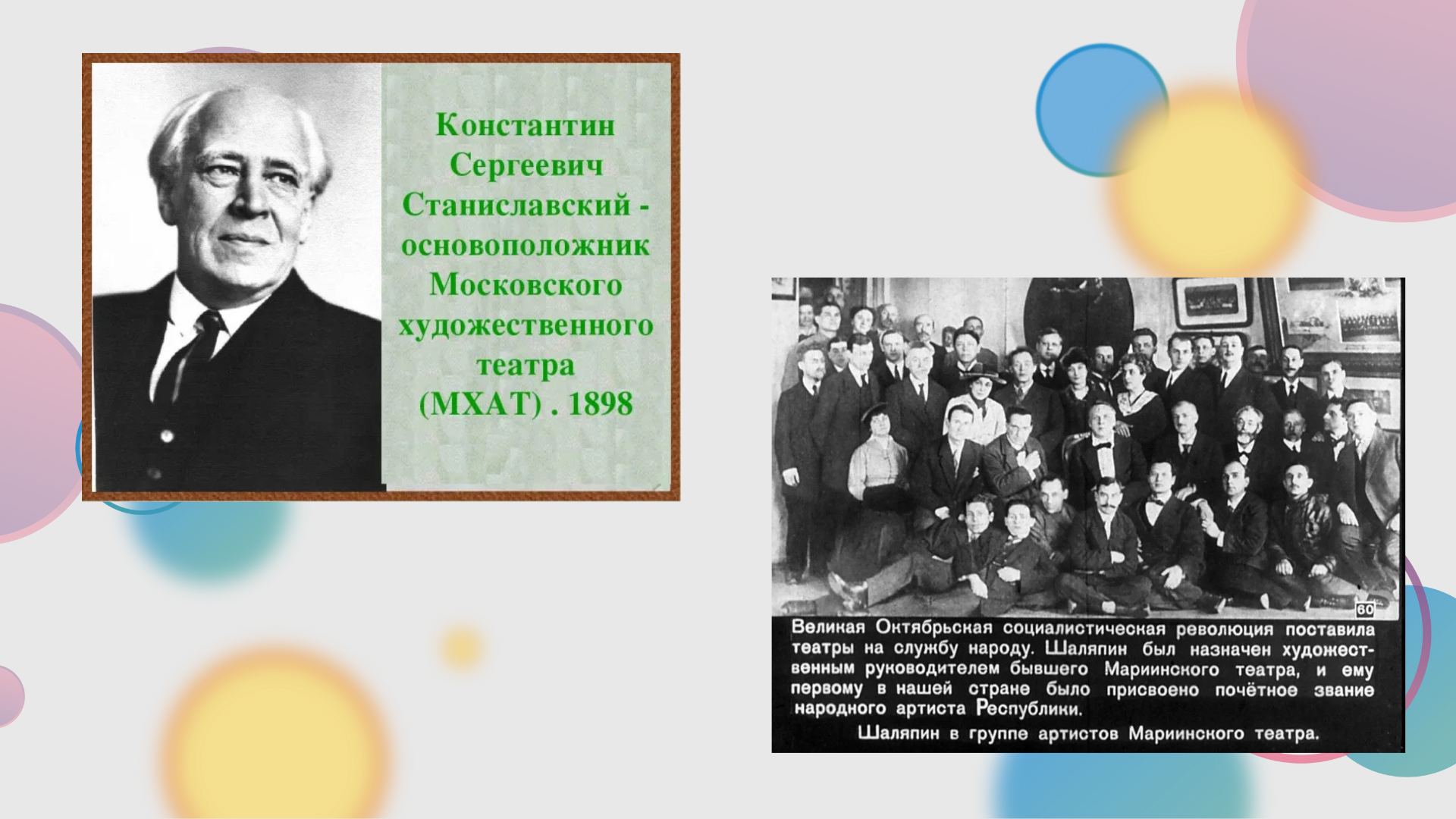 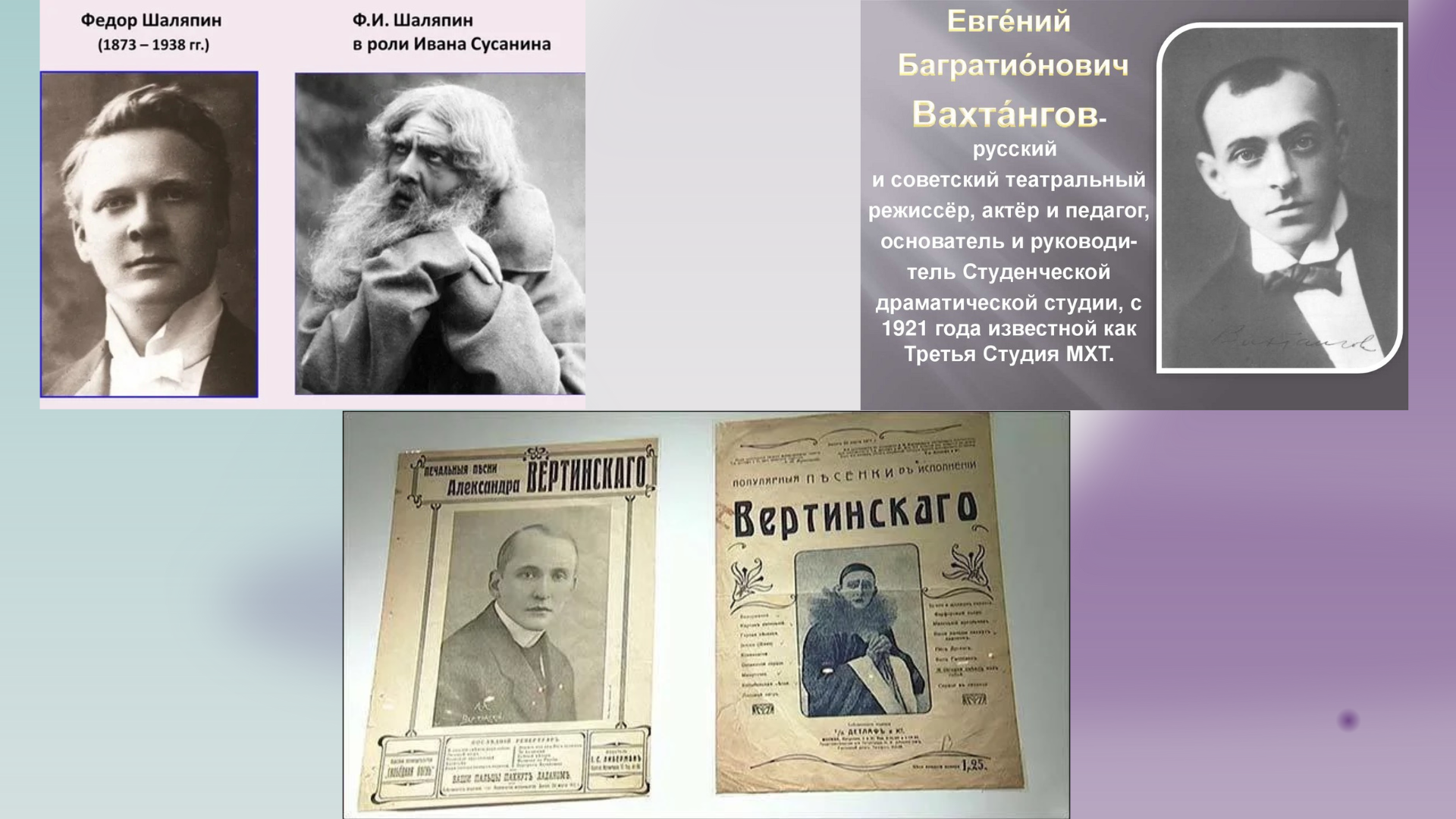 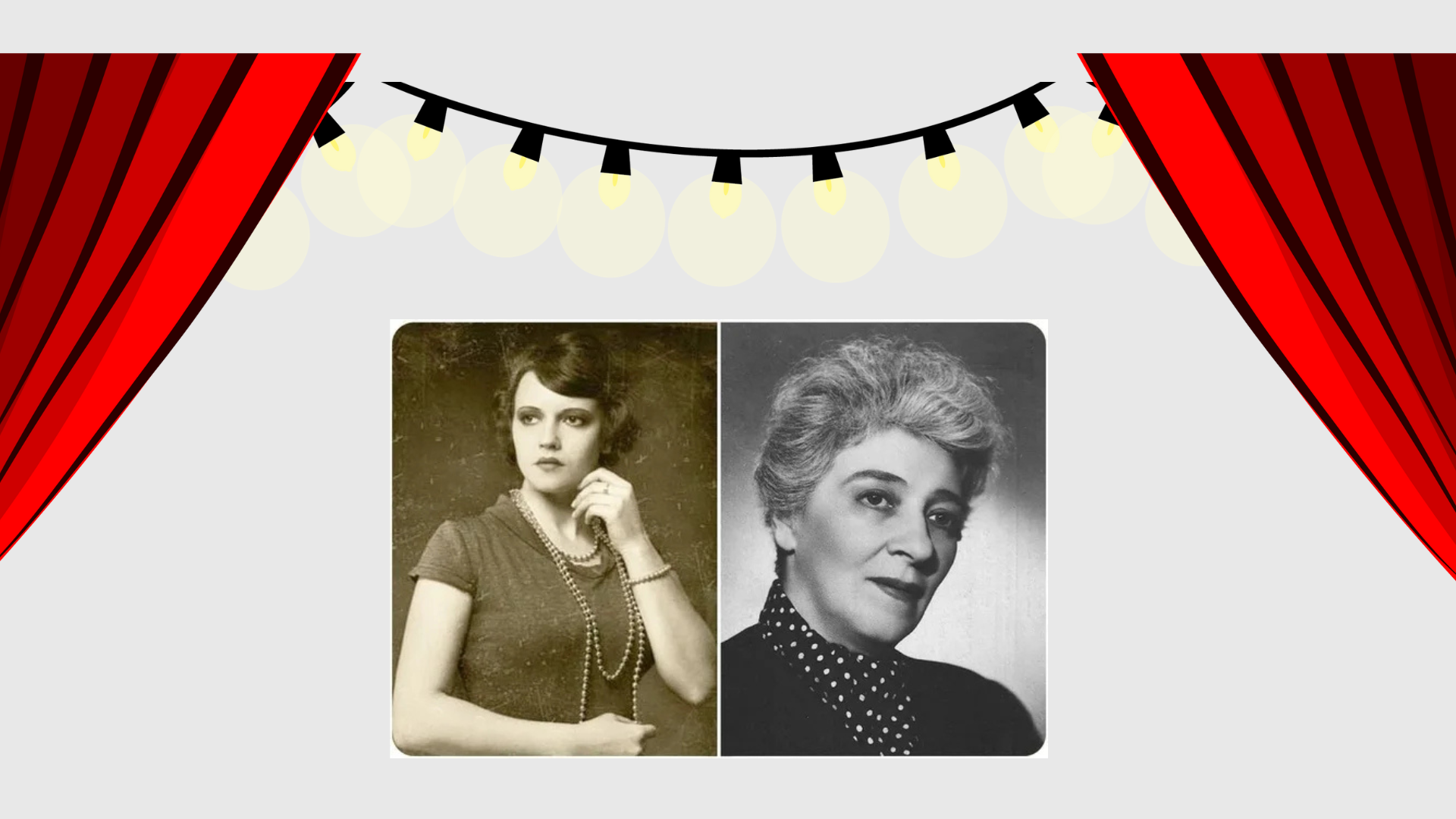 У Фаины Раневской состоялся творческий дебют в 1918 году.
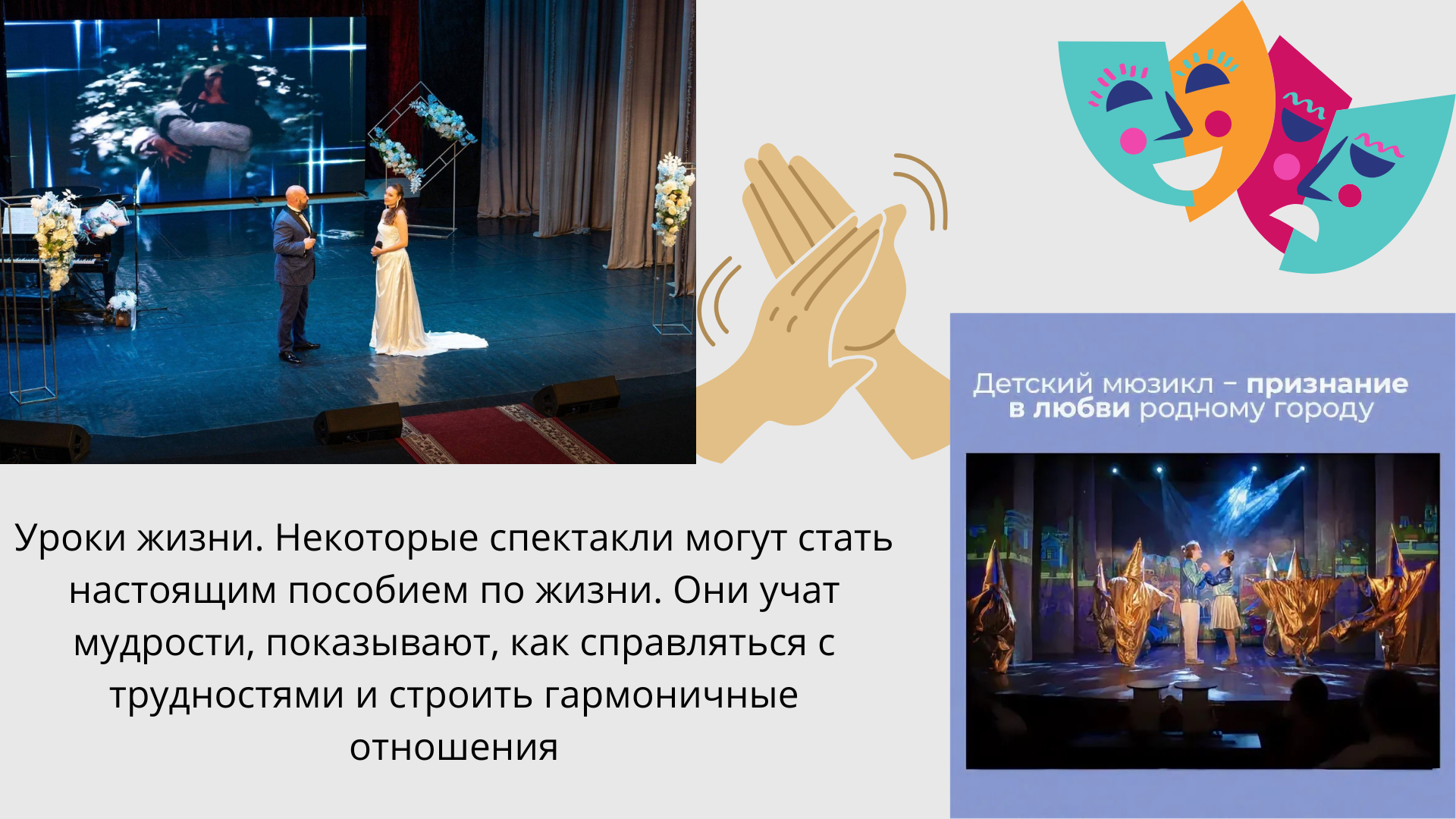 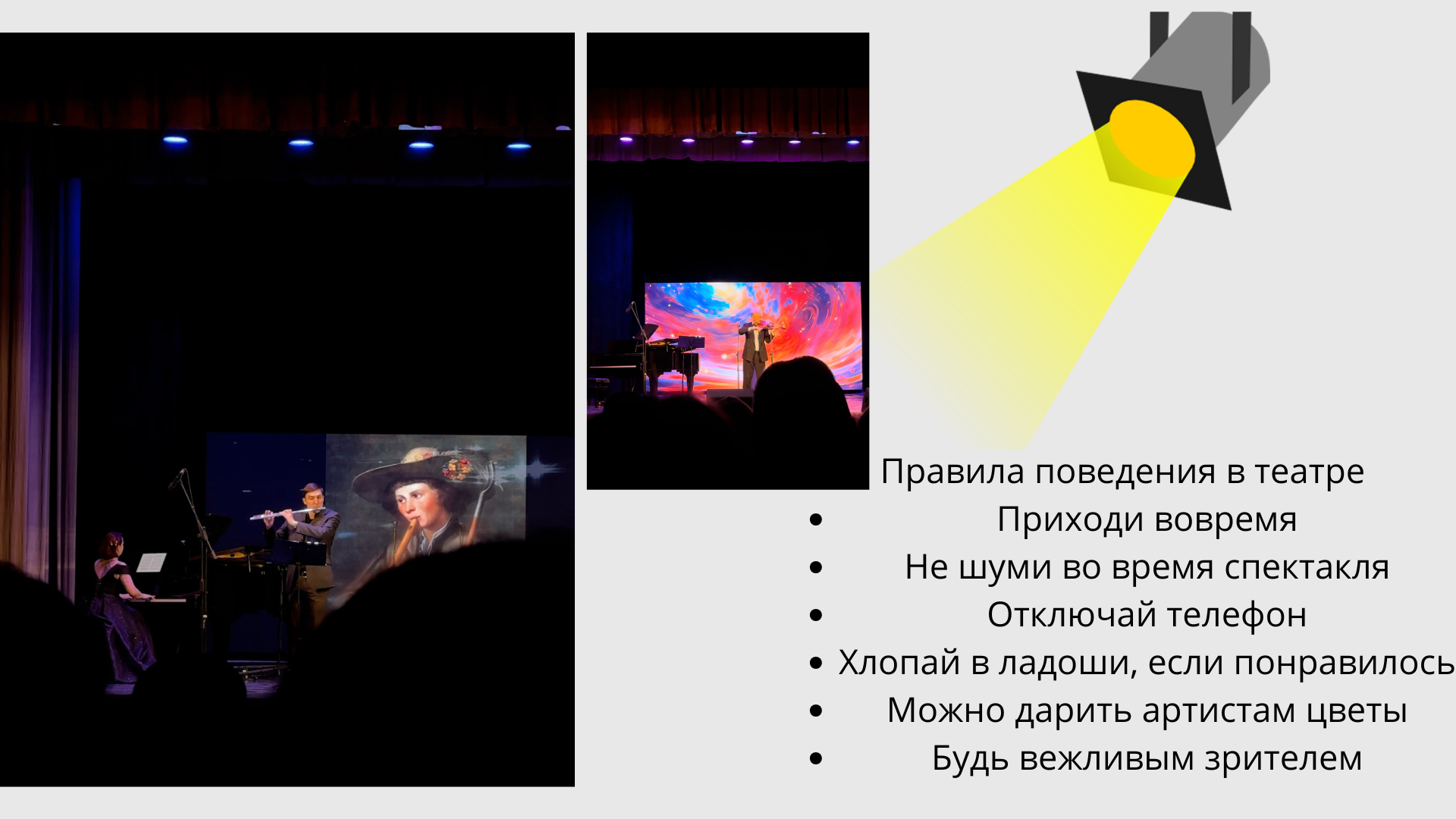 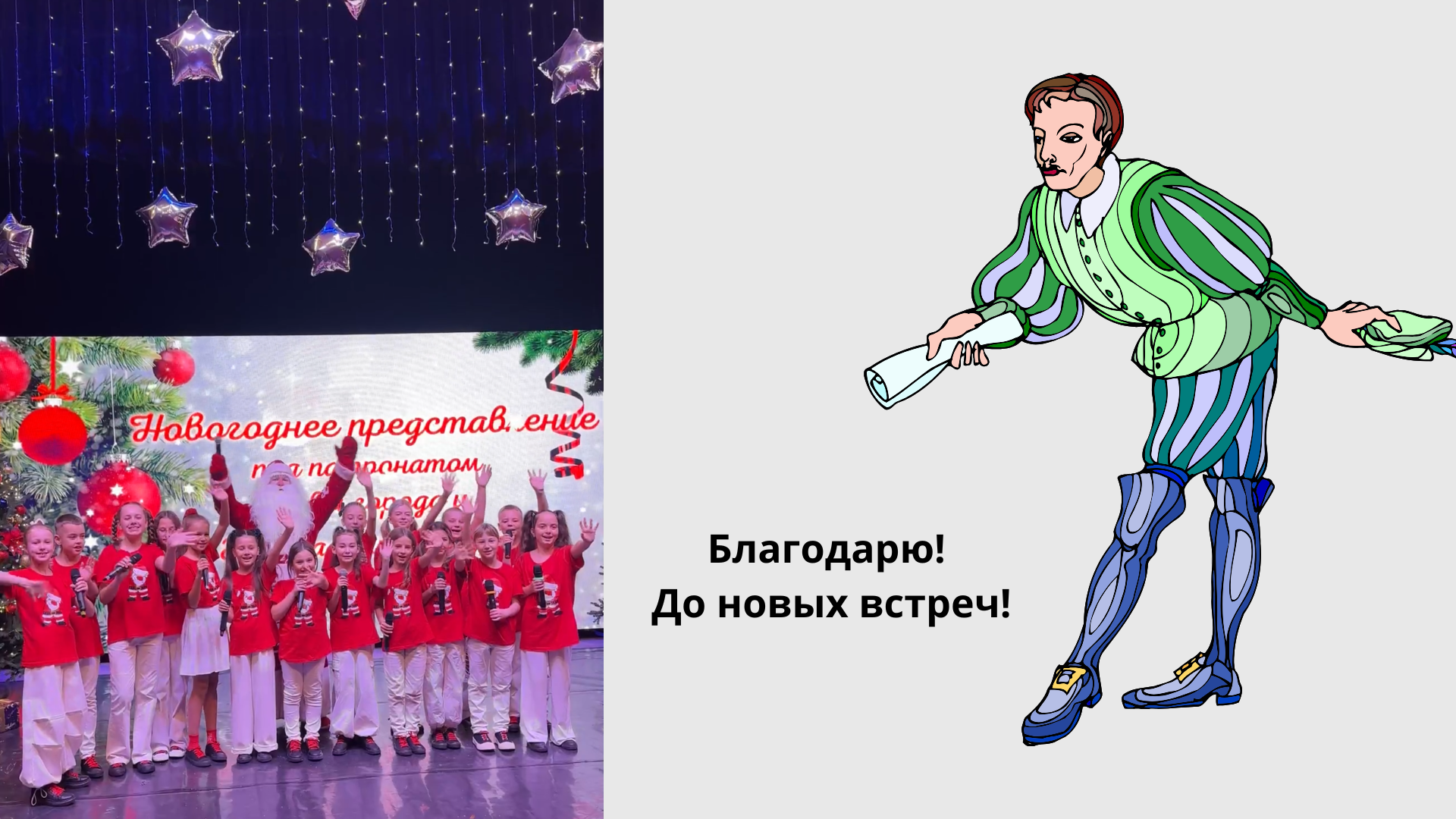